Octopus Project Embedding
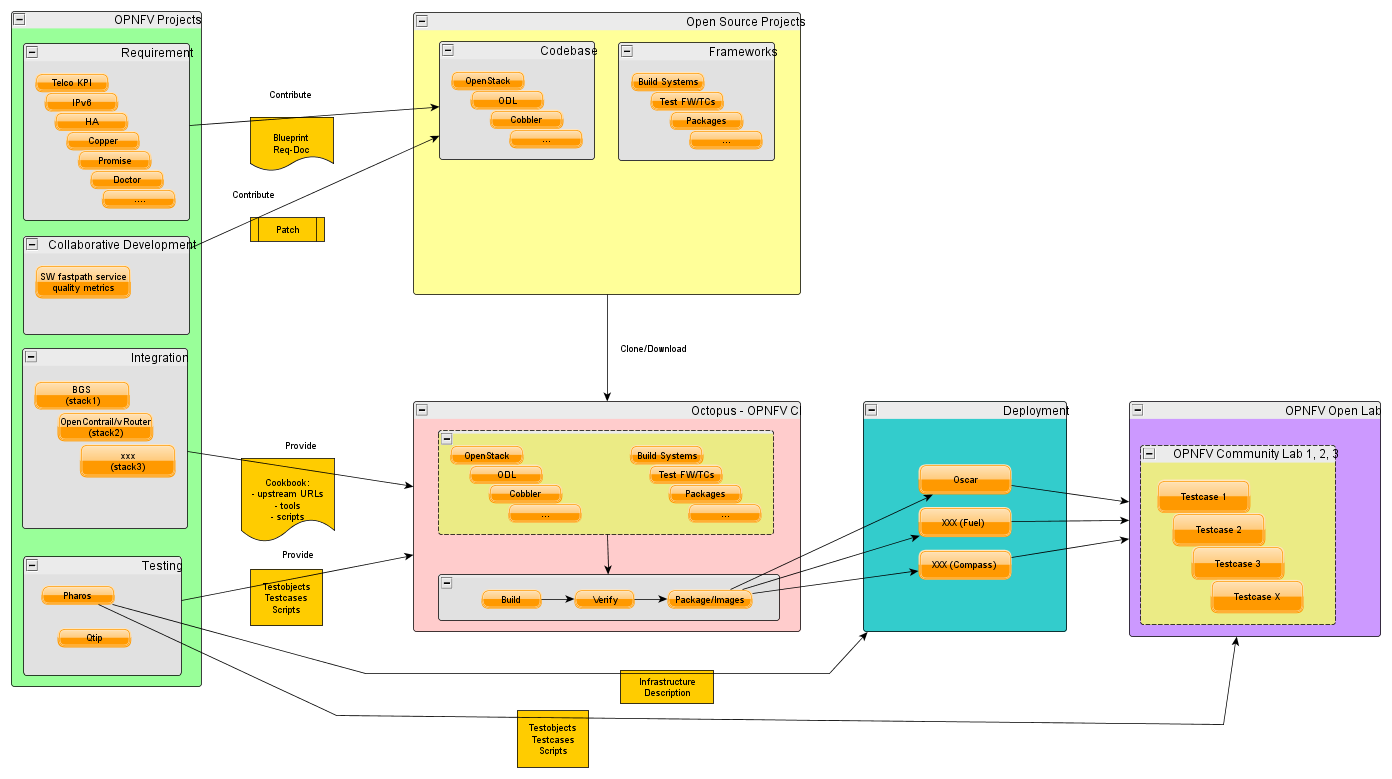 Workflow Collaborative Development
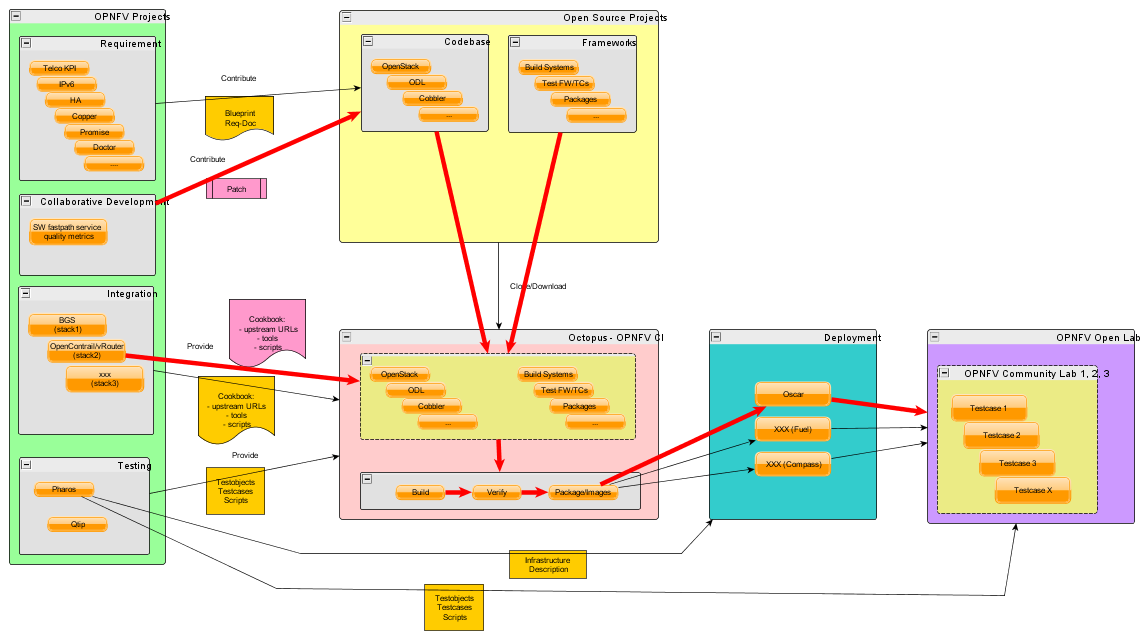 Questions
User-Branch?
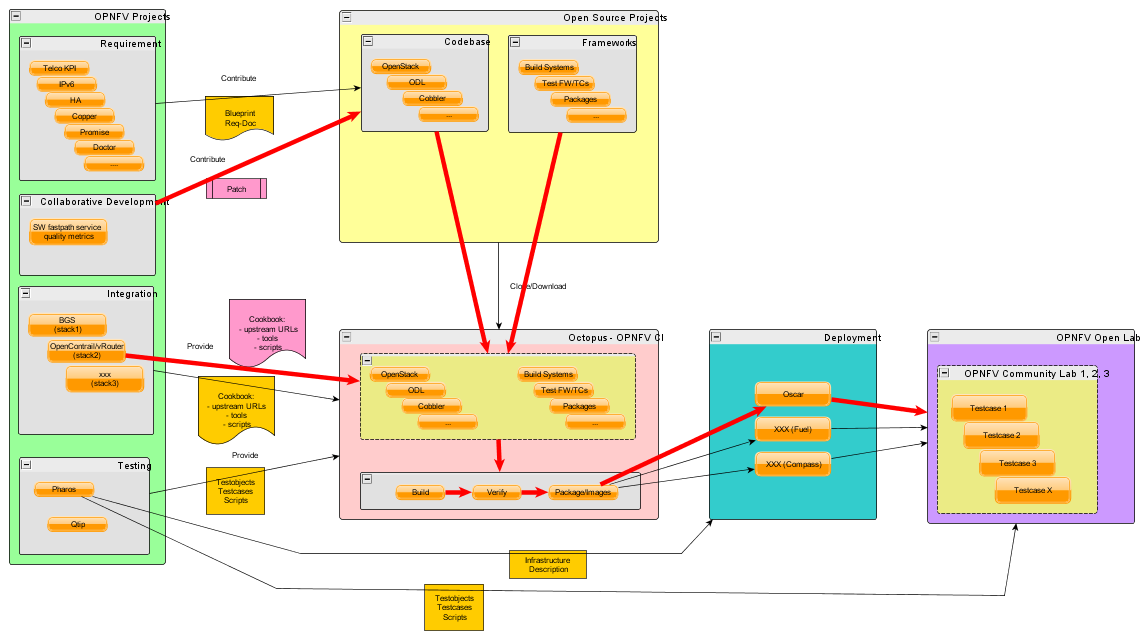 Questions
Create binaries in upstream environment?
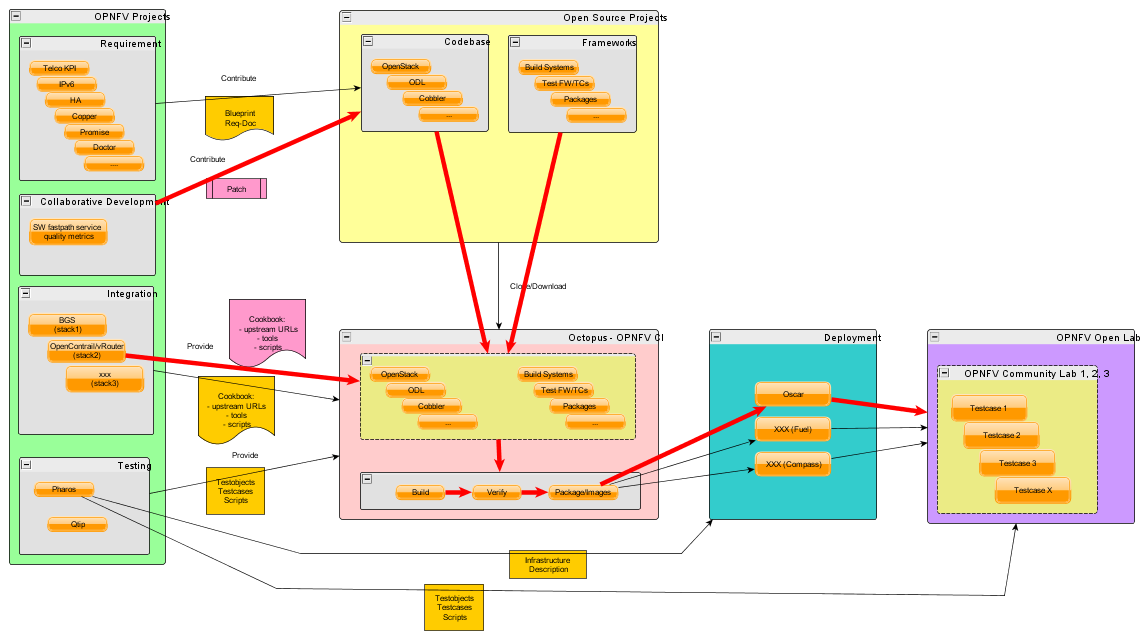 Questions
Create binaries in upstream environment?
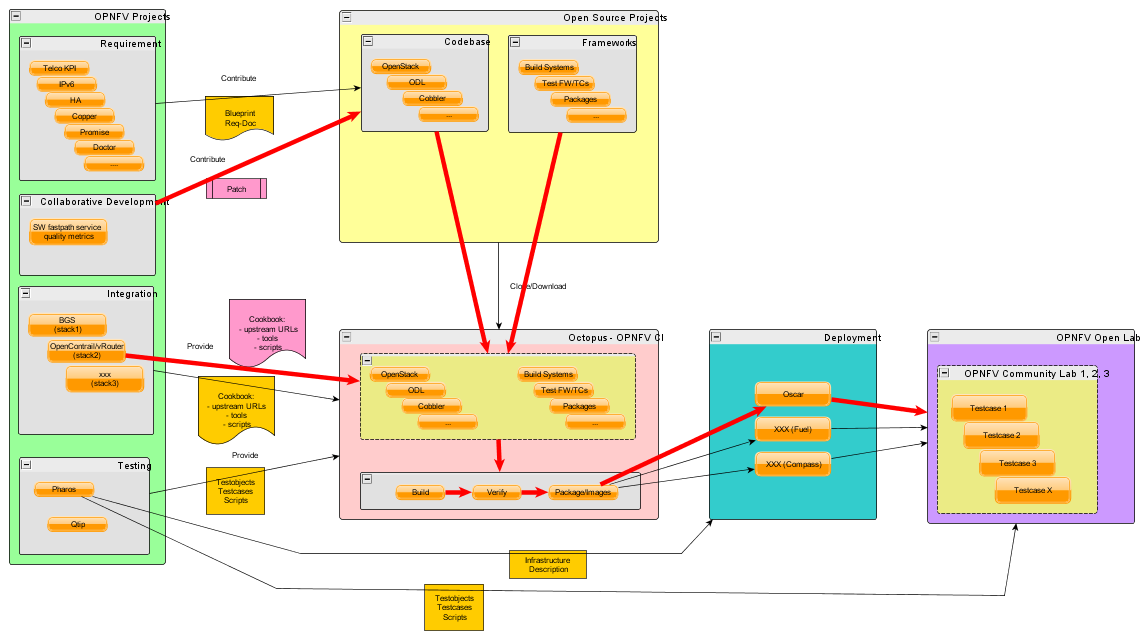 Binaries / Packages or Sources?
Questions
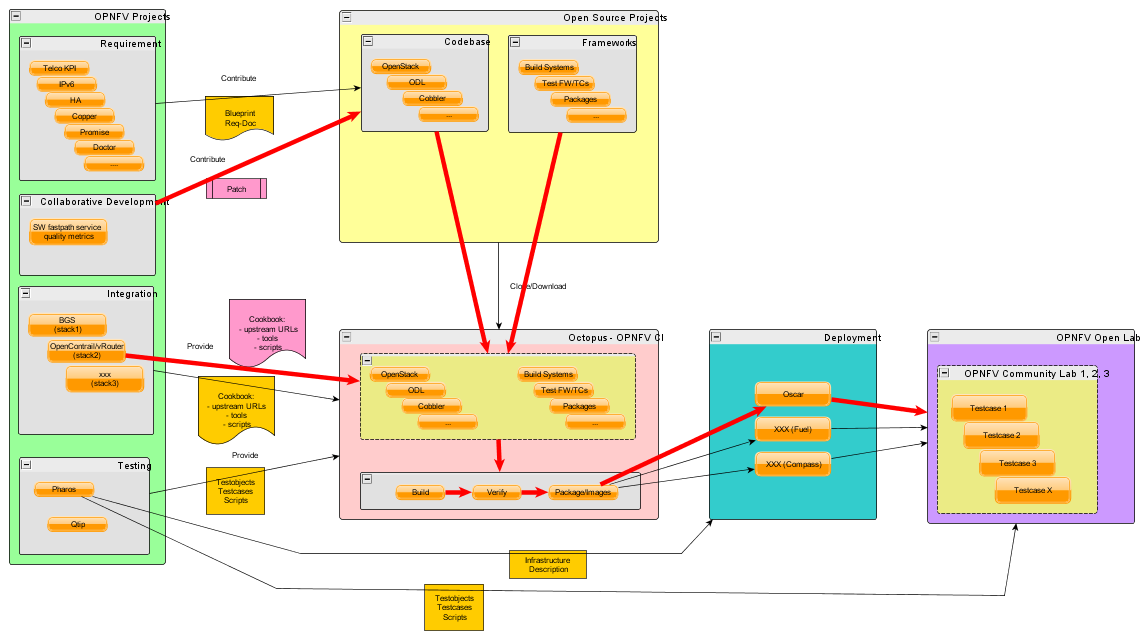 Tools must be pre-installed on OPNFV CI Servers
Questions
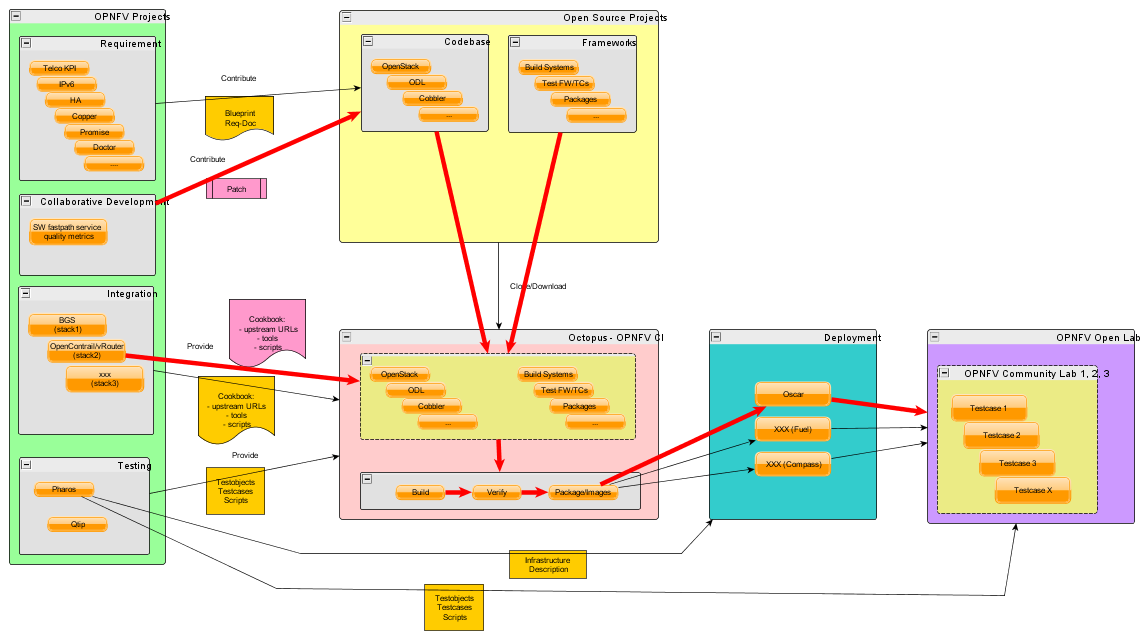 How much verification?
Questions
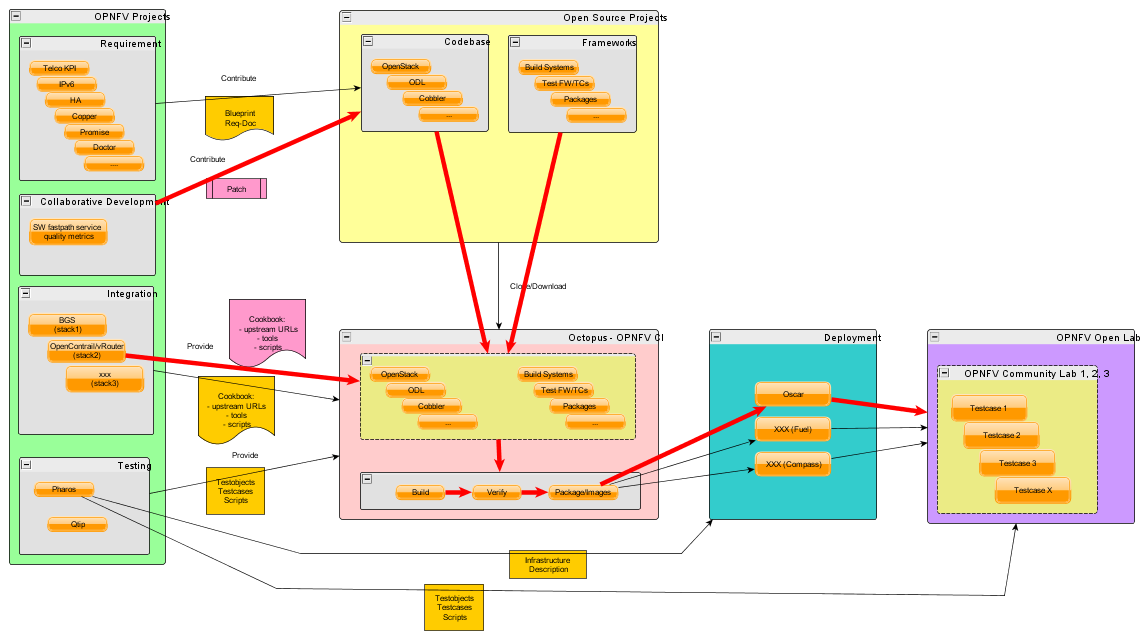 Should the way of deployment be part of cookbook?
Questions
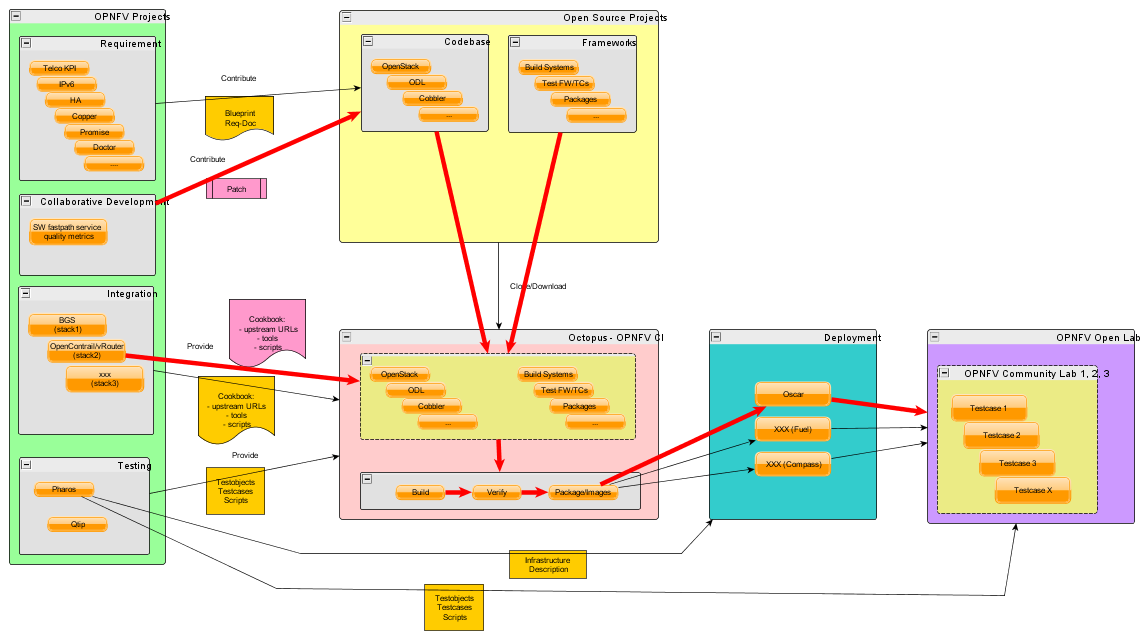 Every patch can be run in all testcases?
Questions
Create binaries in upstream environment?
User-Branch?
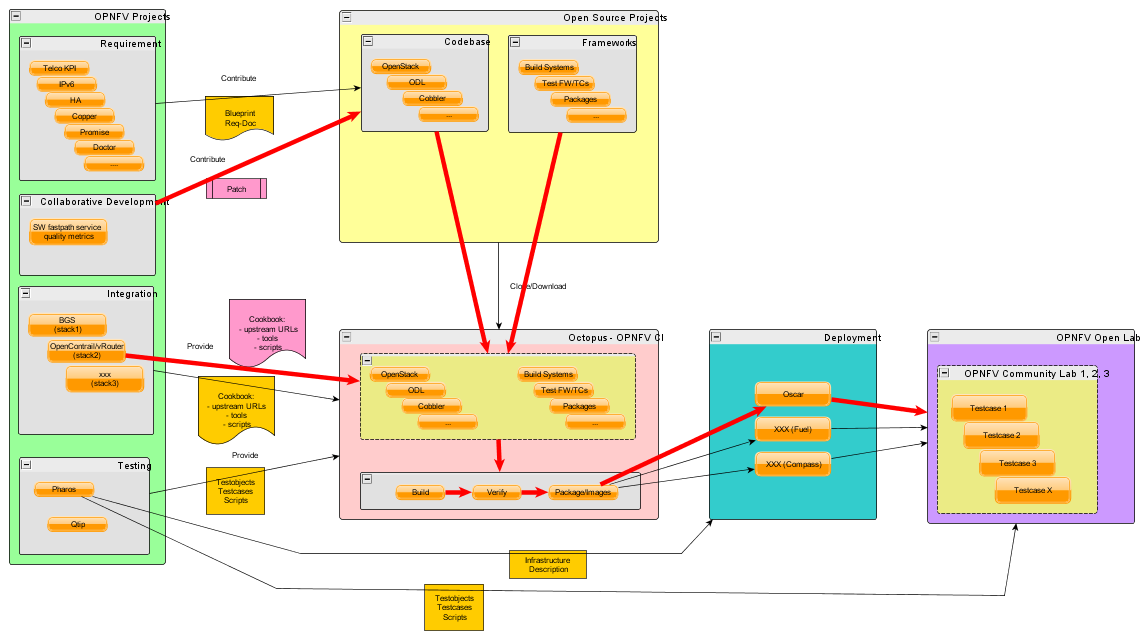 Tools must be pre-installed on OPNFV CI Servers
Every patch can be run in all testcases?
Binaries / Packages or Sources?
Should the way of deployment be part of cookbook?
How much verification?